WARSAW DATA SCIENCE MEETUP
09.05.2017
Wykorzystanie zbiorów rozmytych w silnikach rekomendacji
Mateusz Grzyb
konsultant technologiczny Microsoft Polska
mateuszgrzyb.pl
O czym będzie ta prezentacja?
Plan prezentacji
Zbiory rozmyte.
Logika rozmyta.
Systemy rekomendacyjne.
Przykład silnika rekomendacji wykorzystującego zbiory rozmyte.
Pytania do was.
Pytania do mnie.
"Miękkie" modelowanie - historia
1965
1913
1970
1973
1982
Zbiory rozmyte - Lofti Zadeh
Logika rozmyta- Lorfi Zadeh
(A. Tarski, J. Łukasiewicz)
Logika trójwartościowa - Jan Łukasiewicz
Niepełna informacja liniowa
- Edward Kofler
Zbiory przybliżone- Zdzisław Pawlak
Zbiory rozmyte
Zbiory rozmyte
Lofti Zadeh - 1965.
Rozszerzenie klasycznego zbioru z teorii zbiorów.
Obiekt matematyczny o zdefiniowanej funkcji przynależności.
Każdy element zbioru przyjmuje wartości z przedziału [0,1].
Każdy element zbioru, to dwójka uporządkowana.
Zastępuje logikę dwuwartościową logiką wielowartościową.

Umożliwia wykonywanie klasycznych operacji na zbiorach (suma, iloczyn, dopełnienie, etc.).
Zbiory rozmyte - zapis matematyczny
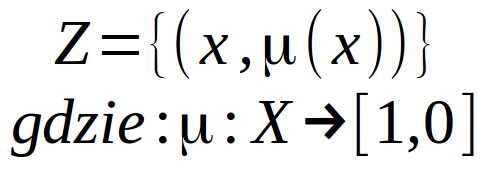 Czy mężczyzna o wzroście 185 cm jest wysoki, czy niski?
185 cm - wysoki czy niski?
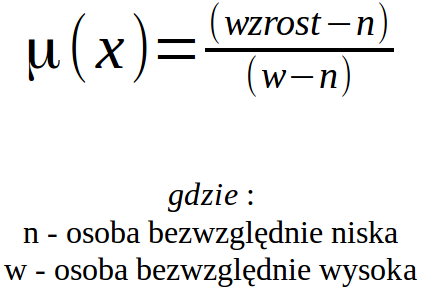 Losowy zbiór mężczyzn
Losowy zbiór mężczyzn
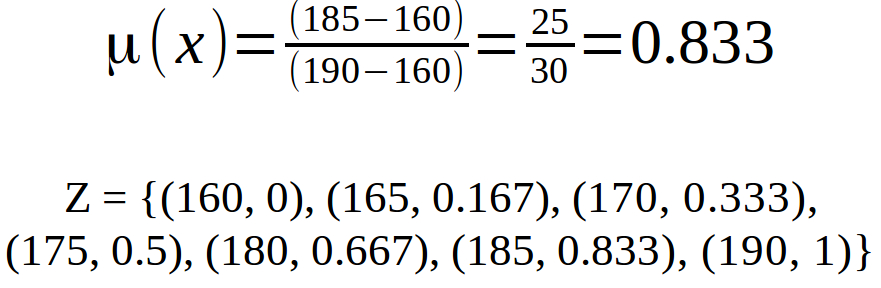 Losowy zbiór koszykarzy ligi NBA
Losowy zbiór koszykarzy ligi NBA
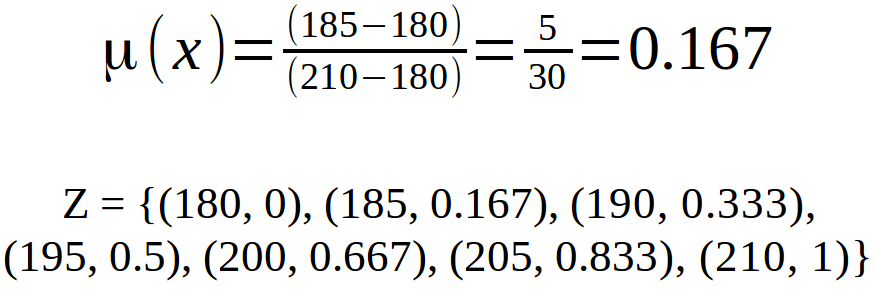 Co warto zapamiętać z teorii zbiorów rozmytych?
Co warto zapamiętać z teorii zbiorów rozmytych?
Istnieje wiele pośrednich stopni prawdy.
Nie istnieją tu pojęcia prawdopodobieństwa i szansy.
Każdy element zbioru to tzw. dwójka uporządkowana.
Każdy element może przynależeć do zbioru z dowolną wartością stopnia przynależności z przedziału [0,1].
Logika rozmyta
Logika rozmyta
Lofti Zadeh - 1973.
Ściśle powiązana z teorią zbiorów rozmytych.
Ogromny wpływ na jej powstanie mieli polscy matematycy/logicy: Jan Łukasiewicz i Alred Tarski.
Logika rozmyta - przykład
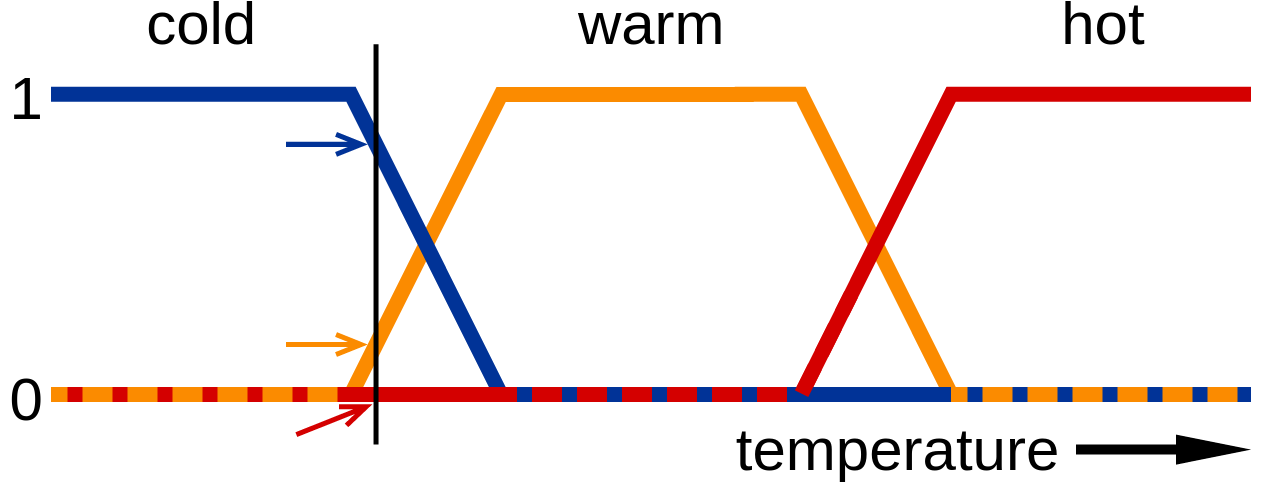 Systemy rekomendacyjne
Silniki rekomendacji
Systemy rekomendacyjne - metody filtrowania
Content based filtering
Collaborative filtering
Rozwiązania hybrydowe
Filtrowanie w oparciu o preferencje użytkowników o podobnym guście.
Filtrowanie łączące obie metody.
Filtrowanie w oparciu o indywidualne preferencje użytkownika
Content based filtering - wady i zalety
Brak problemu "zimnego startu"
Szybkość
Daje gorsze rezultaty niż CF *
Przykład silnika rekomendacji
Silnik rekomendacji filmów z filtrowaniem opartym o logikę rozmytą
2727 filmów.
15986 aktorów.
6563 słów kluczowych.
1633 reżyserów.
108 języków.
92 państw.
24 gatunków.
Struktura bazy danych
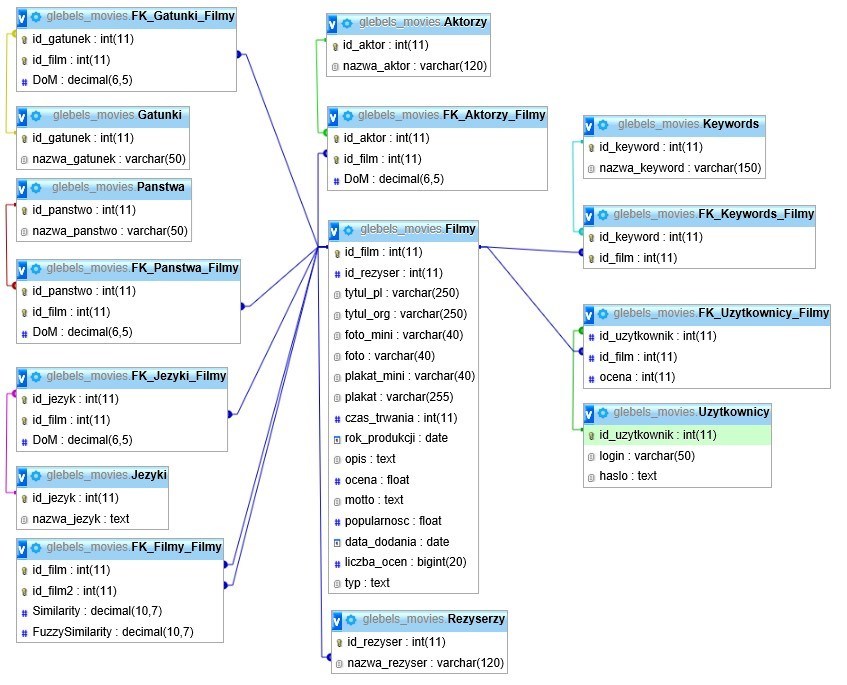 Etapy budowania silnika rekomendacji
2
1
3
4
Filtrowanie atrybutów filmów.
Wyznaczenie stopnia podobieństwa pomiędzy filmami.
Wyznaczenie współczynnika wsparcia rekomendacji
Filtrowanie filmów lubianych przez daną osobę.
Etapy budowania silnika rekomendacji
2
3
4
1
1
Filtrowanie atrybutów filmów.
Wyznaczenie stopnia podobieństwa pomiędzy filmami.
Wyznaczenie współczynnika wsparcia rekomendacji
Filtrowanie fimów lubianych przez daną osobę.
Kiedy możemy uznać, że użytkownik polubił dany film?
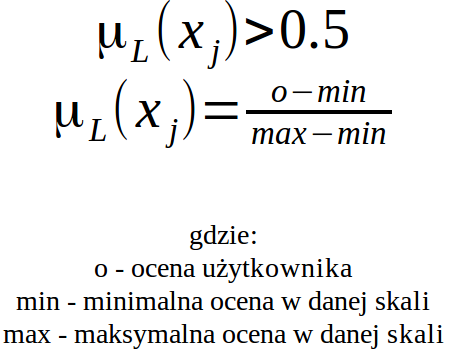 Kiedy możemy uznać, że użytkownik polubił dany film? - Przykład nr. 1.
W skali 1-5 użytkownik ocenił "film A" na 4.
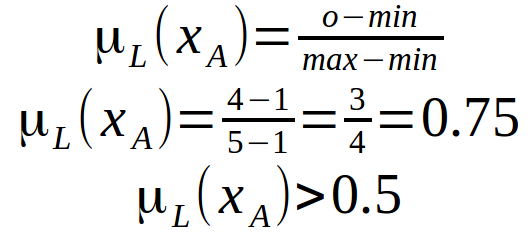 Stopień przynależności jest większy niż 0.5, a więc film można zaliczyć do zbioru filmów lubianych przez danego użytkownika.
Kiedy możemy uznać, że użytkownik polubił dany film? - Przykład nr. 2.
W skali 1-5 użytkownik ocenił "film B" na 3.
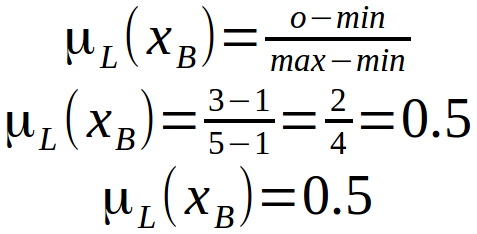 Stopień przynależności jest równyniż 0.5, a więc filmu nie można zaliczyć do zbioru filmów lubianych przez danego użytkownika.
Filmy ocenione przez Dominika
Etapy budowania silnika rekomendacji
2
3
4
1
1
2
Filtrowanie atrybutów filmów.
Wyznaczenie stopnia podobieństwa pomiędzy filmami.
Wyznaczenie współczynnika wsparcia rekomendacji
Filtrowanie fimów lubianych przez daną osobę.
Filtrowanie atrybutów filmów
Obliczenie stopnia przynależności filmu do danego gatunku/aktora/języka/kraju produkcji.
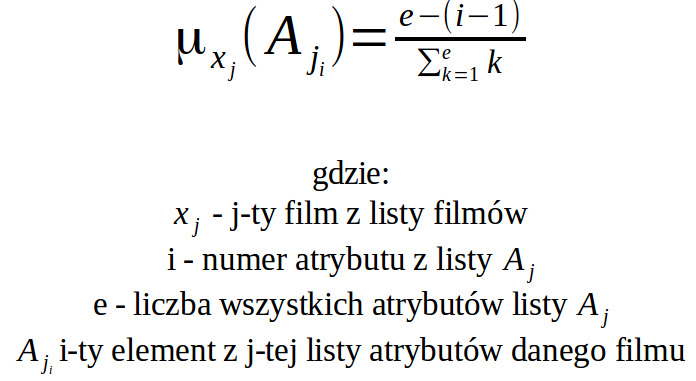 Filtrowanie atrybutów filmów - "The Goodfather"
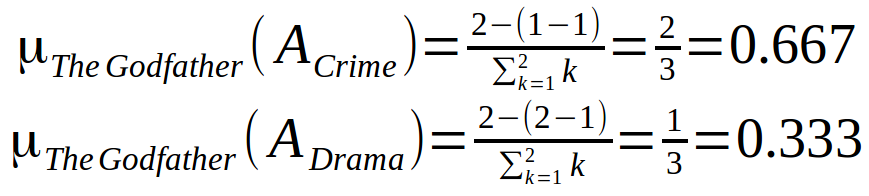 Filtrowanie atrybutów filmów - "Goodfellas"
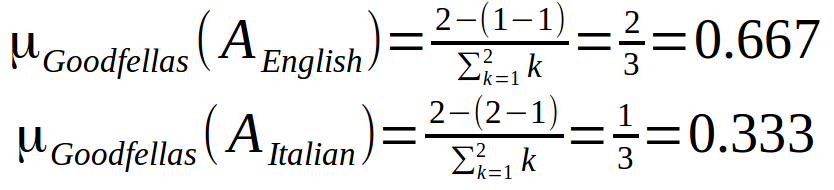 Filtrowanie atrybutów filmów - "Casino"
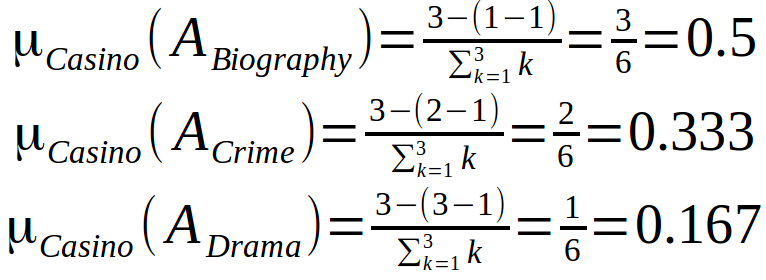 Etapy budowania silnika rekomendacji
4
1
2
1
3
Filtrowanie atrybutów filmów.
Wyznaczenie stopnia podobieństwa pomiędzy filmami.
Wyznaczenie współczynnika wsparcia rekomendacji
Filtrowanie fimów lubianych przez daną osobę.
Wyznaczanie stopnia podobieństwa pomiędzy filmami
Dwie podstawowe metody:
Fuzzy Set Theoretic



Fuzzy Theoretic Cosine
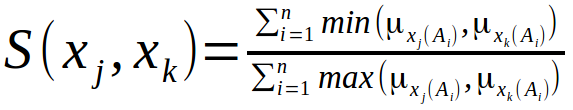 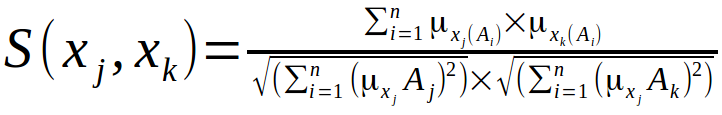 Wyznaczanie stopnia podobieństwa pomiędzy filmami
Ostatecza forma wzoru na stopień podobieństwa pomiędzy filmami miała postać:
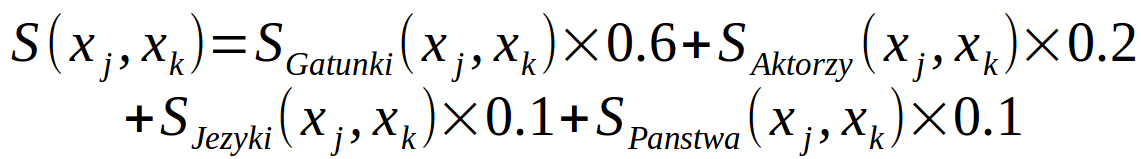 Wyznaczanie stopnia podobieństwa pomiędzy filmami - Przykład: "The Godfather" vs "Casino"
Wyznaczanie stopnia podobieństwa pomiędzy filmami - Przykład: "The Godfather" vs "Casino"
Fuzzy Set Theoretic




Fuzzy Theoretic Cosine
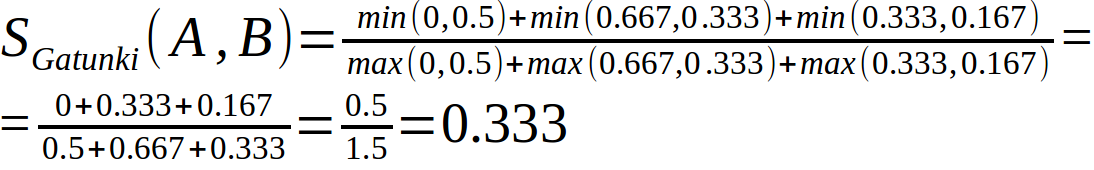 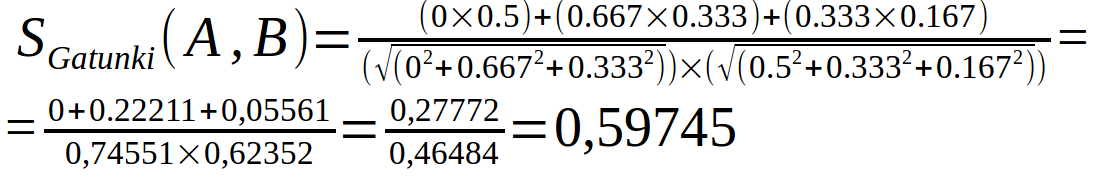 Wyznaczanie stopnia podobieństwa pomiędzy filmami
Jakie filmy są do siebie najbardziej podobne?
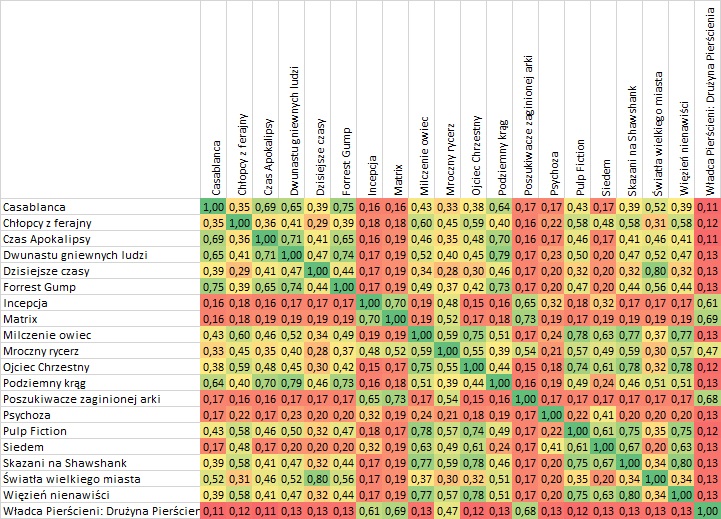 Największe podobieństwo
Najmniejsze podobieństwo
Etapy budowania silnika rekomendacji
1
2
3
1
4
Filtrowanie atrybutów filmów.
Wyznaczenie stopnia podobieństwa pomiędzy filmami.
Wyznaczenie współczynnika wsparcia rekomendacji
Filtrowanie fimów lubianych przez daną osobę.
Wyznaczanie współczynnika wsparcia rekomendacji
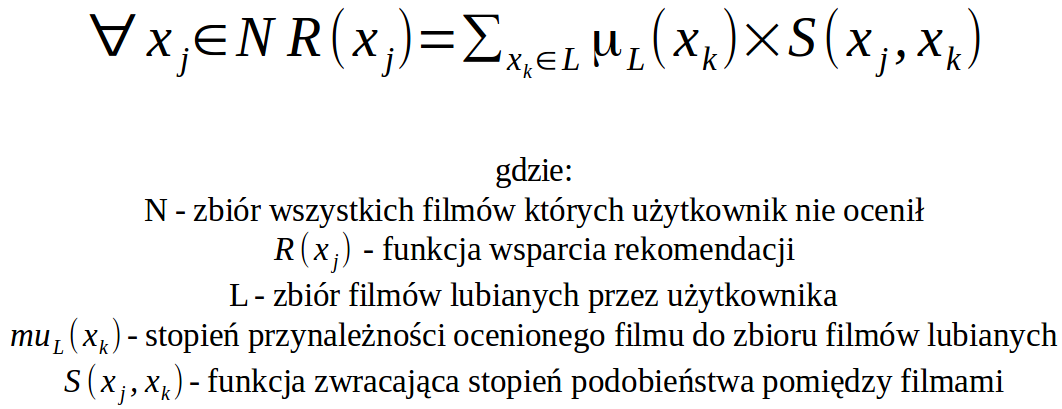 Jakie filmy zarekomendujemy Dominikowi?
Podsumowanie
Pytania do Was
Która para filmów ocenionych przez Dominika była ze sobą najmocniej skoreowana?
Odp: "Chłopcy z ferajny" i "Kasyno"
Które para filmów z TOP 20 miała najmniejszy stopień podobieństwa?
Odp: Casablanba i Władca Pierścieni
Który film został zarekomendowany Dominikowi na pierwszym miejscu?
Odp: Donnie Brasco
Jakiego pojęcie używamy w teorii zbiorów rozmytych i logice rozmytej w alternatywie do prawdopodobieństwa.
Odp: Stopnia przynależności
Jaka jest główna zaleta Content Based Filtering?
Odp: Brak problemu "zimnego startu".
Pytania do mnie
Materiały: mateuszgrzyb.pl/WDS
Kontakt: m.grzyb@outlook.com